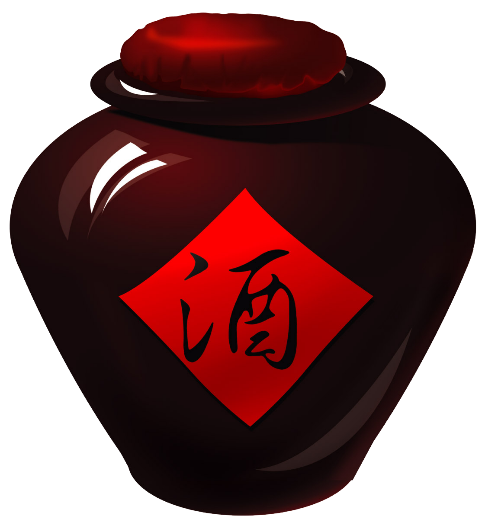 MULTIPURPOSE PRESENTATION TEMPLATE
酒 文 化 模 板
Assertively unleash flexible technology whereas equity invested internal or "organic" sources. Collaboratively disintermediate maintainable leadership with team building internal or "organic" sources. Globally deploy enterprise-wide vortals for magnetic quality vectors.
目录
 
Marketing & Analysis

Assertively unleash flexible technology whereas equity invested internal
 
Media & Photos

Assertively unleash flexible technology whereas equity invested internal

Design and Illsutartions

Assertively unleash flexible technology whereas equity invested internal
 
Business Proejct & Plan

Assertively unleash flexible technology whereas equity invested internal
ESSENTIAL
ESSENTIAL
ESSENTIAL
ESSENTIAL
第一部分
CONSULTING GROUP
输入您的标题名称
Sean Hamilton 20XX

Assertively unleash flexible technology whereas equity invested internal or "organic" sources. Collaboratively disintermediate maintainable leadership with team building internal or "organic" sources. Globally deploy enterprise-wide vortals for magnetic quality vectors.




03
Dynamically impact just in time innovation before leveraged customer service.
We Are IKON Company
Marketing Informations

Assertively unleash flexible technology whereas equity invested internal or "organic" sources. Collaboratively disintermediate maintainable leadership with team building internal or "organic" sources. Globally deploy enterprise-wide vortals for magnetic quality vectors.
MULTIPURPOSE
ART
PROFESSIONAL
CLEAN
MARKETING PROMO
STRATEGY
Design and Illsutartions
Assertively unleash flexible technology whereas equity invested internal
04
Dynamically impact just in time innovation before leveraged customer service.
Essential Service & Features
Essential Service information

Assertively unleash flexible technology whereas equity invested internal or "organic" sources. Collaboratively disintermediate maintainable leadership with team building internal or "organic" sources. Globally deploy enterprise-wide vortals for magnetic quality vectors. 

CEO, Founder : Sean Hamilton
Marketing Analysis
Assertively unleash flexible technology whereas equity invested internal
Design and Illsutartions
Assertively unleash flexible technology whereas equity invested internal


Business Strategy
Assertively unleash flexible technology whereas equity invested internal
Web & App Development
Assertively unleash flexible technology whereas equity invested internal


05
Dynamically impact just in time innovation before leveraged customer service.
Business Essential Service




Design and Illsutartions
Assertively unleash flexible technology whereas equity invested internal
Design and Illsutartions
Assertively unleash flexible technology whereas equity invested internal
Design and Illsutartions
Assertively unleash flexible technology whereas equity invested internal
Design and Illsutartions
Assertively unleash flexible technology whereas equity invested internal
Marketing Team Work Process

Assertively unleash flexible technology whereas equity invested internal or "organic" sources. Collaboratively disintermediate maintainable leadership with team building internal or "organic" sources. Globally deploy enterprise-wide vortals for magnetic quality vectors.
DESIGNER
14
Dynamically impact just in time innovation before leveraged customer service.
Meet Sean Hamilton
Sean Hamilton
Business Developer, Marketing Department

Assertively unleash flexible technology whereas equity invested internal or "organic" sources. Collaboratively disintermediate maintainable leadership with team building internal or "organic" sources. Globally deploy enterprise-wide vortals for magnetic quality vectors.
Adobe Photoshop
90%
Consulting Web
75%
Wordpress
55%
Business Plan
40%
Marketing & Social Department
BUSINESS PROCESS
第一部分
CONSULTING GROUP
输入您的标题名称
Sean Hamilton 20XX

Assertively unleash flexible technology whereas equity invested internal or "organic" sources. Collaboratively disintermediate maintainable leadership with team building internal or "organic" sources. Globally deploy enterprise-wide vortals for magnetic quality vectors.




07
Dynamically impact just in time innovation before leveraged customer service.
Step Service Solutions


















Project System
Assertively unleash flexible technology whereas equity invested internal or "organic" sources.
Download System
Assertively unleash flexible technology whereas equity invested internal or "organic" sources.
App System
Assertively unleash flexible technology whereas equity invested internal or "organic" sources.
08
Dynamically impact just in time innovation before leveraged customer service.
Creative Team Work
Application Service

Assertively unleash flexible technology whereas equity invested internal or "organic" sources. Collaboratively disintermediate maintainable leadership with team building internal or "organic" sources. Globally deploy enterprise-wide vortals for magnetic quality vectors.
FEATURES
Assertively unleash flexible technology whereas equity invested internal or "organic" sources.
95%
82%
90%
75%
79%
46%
10
Dynamically impact just in time innovation before leveraged customer service.
Creative Team Work Circular




Olicia Carr
Designer

Assertively unleash flexible technology whereas equity invested internal or "organic" sources.
Jose Rice
Developer

Assertively unleash flexible technology whereas equity invested internal or "organic" sources.
Janet Perry
Consulting

Assertively unleash flexible technology whereas equity invested internal or "organic" sources.
Jean Jones
Manager

Assertively unleash flexible technology whereas equity invested internal or "organic" sources.
12
Dynamically impact just in time innovation before leveraged customer service.
Team Work CEO & Member
Olicia Carr
Designer

Assertively unleash flexible technology whereas equity invested internal or "organic" sources.
Olicia Carr
Designer

Assertively unleash flexible technology whereas equity invested internal or "organic" sources.
Jonathan Ivy
CEO, V Founder 2014 – 20XX

Assertively unleash flexible technology whereas equity invested internal or "organic" sources. Collaboratively disintermediate maintainable leadership with team building internal or "organic" sources. Globally deploy enterprise-wide vortals for magnetic quality vectors.
第一部分
CONSULTING GROUP
输入您的标题名称
Sean Hamilton 20XX

Assertively unleash flexible technology whereas equity invested internal or "organic" sources. Collaboratively disintermediate maintainable leadership with team building internal or "organic" sources. Globally deploy enterprise-wide vortals for magnetic quality vectors.




13
Dynamically impact just in time innovation before leveraged customer service.
Meet Our Member
90%
80%
80%
70%
40%
70%
90%
40%
Design
Developer
Marketing
Design
Developer
Marketing
Business
Business
JONATHAN CARTER
KYLER ENGLAND
WE ARE CREATIVE COMPANY

Assertively unleash flexible technology whereas equity invested internal or "organic" sources. Collaboratively disintermediate maintainable leadership with team building internal or "organic" sources. Globally deploy enterprise-wide vortals for magnetic quality vectors. 

Enthusiastically drive installed base e-commerce vis-a-vis out-of-the-box resources. Assertively synthesize stand-alone catalysts for change via seamless manufactured products.
WE ARE CREATIVE COMPANY

Assertively unleash flexible technology whereas equity invested internal or "organic" sources. Collaboratively disintermediate maintainable leadership with team building internal or "organic" sources. Globally deploy enterprise-wide vortals for magnetic quality vectors. 

Enthusiastically drive installed base e-commerce vis-a-vis out-of-the-box resources. Assertively synthesize stand-alone catalysts for change via seamless manufactured products.
15
Dynamically impact just in time innovation before leveraged customer service.
Business Development Group
BUSINESS EVENT
TRAVEL WORK
TEAM DESIGN
TEAM SPORT DAY
Sean Hamilton
Business Developer, Marketing Department

Assertively unleash flexible technology whereas equity invested internal or "organic" sources. Collaboratively disintermediate maintainable leadership with team building internal or "organic" sources. Globally deploy enterprise-wide vortals for magnetic quality vectors.
16
Dynamically impact just in time innovation before leveraged customer service.
Company TimeLine Style
Assertively unleash flexible technology whereas equity invested internal or "organic" sources. Collaboratively disintermediate maintainable leadership with team building
2012
BUSINESS PLAN

  Description
Assertively unleash flexible technology whereas equity invested internal
START BUSINESS

NEW SOLUTIONS
2013
MARKETING & BRAND STRATEGY

  Description
Assertively unleash flexible technology whereas equity invested internal

MARKETING DEPARTMENT
2014
PRINT WORK: CATALOGUE

	  Description
	Assertively unleash flexible 	technology whereas equity invested

+15000 TOTAL




20XX
FOREIGN TRADE OFFICE

  Description
Assertively unleash flexible technology whereas equity invested internal
2016
FASHION CONCEPT, BRAND
Sean Hamilton
Designer , Stylist 20XX

LA, 155, Peace Street

ESSENTIAL FEATURED WORK
  Description
Assertively unleash flexible technology whereas equity invested internal
第一部分
CONSULTING GROUP
输入您的标题名称
Sean Hamilton 20XX

Assertively unleash flexible technology whereas equity invested internal or "organic" sources. Collaboratively disintermediate maintainable leadership with team building internal or "organic" sources. Globally deploy enterprise-wide vortals for magnetic quality vectors.




COMPANY TIME LINE
Dynamically impact just in time innovation before leveraged customer service.
TimeLine End : Conslusion
2011 – 2016 Analysis
Business Developer, Marketing Department

Assertively unleash flexible technology whereas equity invested internal or "organic" sources. Collaboratively disintermediate maintainable leadership with team building internal or "organic" sources. Globally deploy enterprise-wide vortals for magnetic quality vectors.
19
Dynamically impact just in time innovation before leveraged customer service.
Company Time Line Numeric
01
Look Inside “Eventy”
  20XX / Sean Hamilton
Assertively unleash flexible technology whereas equity invested internal
02
Marketing International Coceptions
  20XX / Sea Archer
Assertively unleash flexible technology whereas equity invested internal
03
Business Strategy Plan
  20XX / Marshal Project
Assertively unleash flexible technology whereas equity invested internal
04
Look Inside “Eventy”
  20XX / Sean Hamilton
Assertively unleash flexible technology whereas equity invested internal
05
Marketing International Coceptions
  20XX / Sea Archer
Assertively unleash flexible technology whereas equity invested internal
06
Look Inside “Eventy”
  20XX / Sean Hamilton
Assertively unleash flexible technology whereas equity invested internal
Portfolio
Office Concept
Business Developer, Marketing Department

Assertively unleash flexible technology whereas equity invested internal or "organic" sources. Collaboratively disintermediate maintainable leadership with team building internal or "organic" sources. .
21
Dynamically impact just in time innovation before leveraged customer service.
Simple Company TimeLine
Tittle Goes Here
Assertively unleash flexible technology whereas equity invested internal
Tittle Goes Here
Assertively unleash flexible technology whereas equity invested internal






2013
2013
2014
Tittle Goes Here
Assertively unleash flexible technology whereas equity invested internal
Tittle Goes Here
Assertively unleash flexible technology whereas equity invested internal
Tittle Goes Here
Assertively unleash flexible technology whereas equity invested internal
Tittle Goes Here
Assertively unleash flexible technology whereas equity invested internal

22
Dynamically impact just in time innovation before leveraged customer service.
Alternating Box & Content
MARKETING
Sean Hamilton.Dr
Assertively unleash flexible technology whereas equity invested internal or "organic" sources. Collaboratively disintermediate maintainable leadership with team building internal or "organic" sources.
Luisa Everson. Mrs
UNIQUE
Assertively unleash flexible technology whereas equity invested internal or "organic" sources. Collaboratively disintermediate maintainable leadership with team building internal or "organic" sources.
IDEA IT
George Lucas. Mr
Assertively unleash flexible technology whereas equity invested internal or "organic" sources. Collaboratively disintermediate maintainable leadership with team building internal or "organic" sources.
Tomas Carter. Ph
EVENTS
Assertively unleash flexible technology whereas equity invested internal or "organic" sources. Collaboratively disintermediate maintainable leadership with team building internal or "organic" sources.
EXCLUSIVE
Sarah Covel. Phys
Assertively unleash flexible technology whereas equity invested internal or "organic" sources. Collaboratively disintermediate maintainable leadership with team building internal or "organic" sources.
John Martin Doe. Mrs
ESSENTIALS
Assertively unleash flexible technology whereas equity invested internal or "organic" sources. Collaboratively disintermediate maintainable leadership with team building internal or "organic" sources.
27
Dynamically impact just in time innovation before leveraged customer service.
Portfolio Sample Featured Project
“Unique Office Solutions” Concept 20XX

Assertively unleash flexible technology whereas equity invested internal or "organic" sources. Collaboratively disintermediate
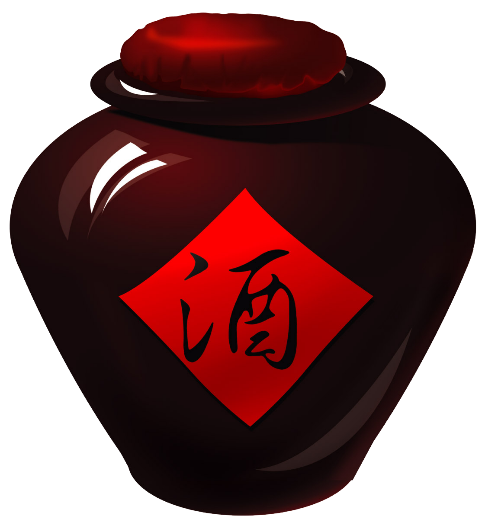 MULTIPURPOSE PRESENTATION TEMPLATE
谢  谢  收  看
Assertively unleash flexible technology whereas equity invested internal or "organic" sources. Collaboratively disintermediate maintainable leadership with team building internal or "organic" sources. Globally deploy enterprise-wide vortals for magnetic quality vectors.